Figure 1. Training for odor-discrimination rule learning and fear conditioning. (A) Schematic representation of the ...
Cereb Cortex, Volume 24, Issue 4, April 2014, Pages 1075–1087, https://doi.org/10.1093/cercor/bhs394
The content of this slide may be subject to copyright: please see the slide notes for details.
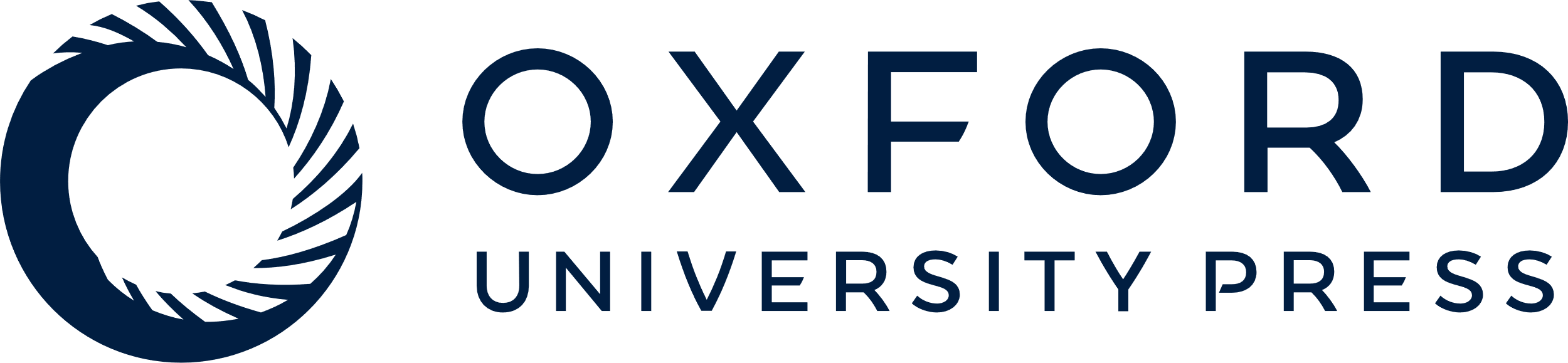 [Speaker Notes: Figure 1. Training for odor-discrimination rule learning and fear conditioning. (A) Schematic representation of the olfactory maze. Protocols for “trained” and “pseudotrained” rats were similar: an electronic “start” command randomly opened 2 of 8 valves (V), releasing pressured airstreams with positive-cue odor (P) into one of the arms and negative-cue odor (N) into another. Eight seconds later, the 2 corresponding guillotine doors (D) were lifted to allow the rat to enter the selected arms. Upon reaching the far end of an arm (90 cm long), the rat's body interrupted an infrared beam (I, arrow) and a drop of drinking water was released from a water hose (W) into a small drinking well. For a “trained” rat, this occurred only if the arm contained the positive-cue odor; for a “pseudotrained” rat, it occurred randomly. A trial ended when the rat interrupted a beam, or after 10 s if no beam was interrupted. A fan operated for 15 s between trials, to remove odors. Each rat underwent 20 trials per day. (B) Learning curve for trained and pseudotrained rats, expressed as correct choices in the last 10 trials of the day. The learning curve shows a gradual improvement in performance in trained rats and no learning in pseudotrained rats, which showed no preference for any of the odors during the entire training period. Values represent mean ± SE of 15 pseudotrained and 19 trained rats. Inset: a cumulative frequency graph depicting the time required for the rats in the trained group to reach the criterion for rule learning. Note that none of the rats completed the task within 5 days after learning; a small number of rats completed rule learning after 6 days, and the majority met the criterion within 8 days. (C) Freezing levels of odor fear-conditioned rats. One day after odor fear conditioning, the rats were tested for their freezing behavior in a novel chamber. In the first minute, the rats did not exhibit any freezing behavior in response to the novelty of the chamber but exhibited very high levels of freezing when the odor to which they were conditioned was introduced into the chamber.


Unless provided in the caption above, the following copyright applies to the content of this slide: © The Author 2012. Published by Oxford University Press. All rights reserved. For Permissions, please e-mail: journals.permissions@oup.com]